COVID-19 Clinician Support
May 12, 2020
Raise your hand to speak – we will unmute you.

Make sure you aren’t self muted
Do not put the call on hold or answer another line.
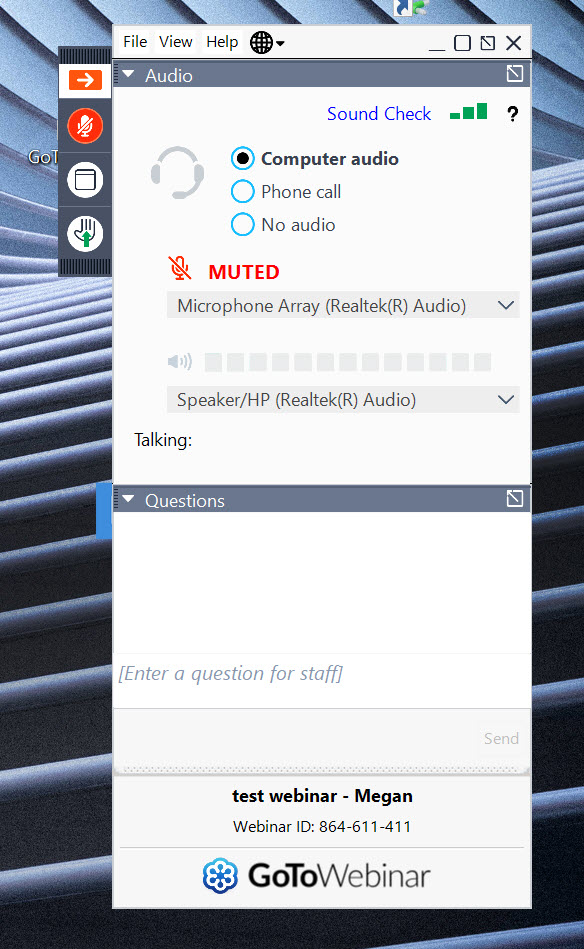 Agenda
Remdesivir
Testing

We will have discussion and Q&A throughout the call. Use the “raise hand” function if you have a question or comment.
RDV Preclinical and Clinical Trial Data
Gilead Sciences, Inc
May 8, 2020

Alex Lachmann, PA-C MSPAS
Gilead Medical Scientist, Liver Disease
Alexandra.Lachmann@gilead.com
Disclaimer
This deck contains information related to remdesivir (RDV) an investigational agent that is not approved by the FDA/EMA and its safety and efficacy has not yet been determined in humans
Investigational remdesivir is authorized for Emergency Use Authorization approved by the FDA in the US only
This deck is for reactive use only
Overview
SARS-CoV-2 and COVID-19
Remdesivir (RDV, GS-5734)
Remdesivir Activity, Administration, Pharmacology and Pharmacokinetics
Clinical Trial Data
RDV Gilead SIMPLE Trials
Other RDV Trials
SARS-CoV-2 and COVID-19
The novel coronavirus SARS-CoV-2 (Severe Acute Respiratory Syndrome Coronavirus 2) is the causative agent of COVID-19, a new coronavirus disease first reported in December 20191
SARS-CoV-2 was first isolated from 3 people with pneumonia on 31st December 2019, connected to the cluster of acute respiratory illness cases first reported in Wuhan, Hubei Province, China3
WHO declared on March 11, 2020 COVID-19 as a global pandemic2

SARS-CoV-2 is a single stranded positive-sense enveloped RNA virus belonging to the beta-coronavirus family (CoVs), postulated to have originated in bats3, 4, 5
Emerging pathogenic CoVs include: SARS-CoV (SARS), MERS-CoV (MERS), and SARS-CoV-2 (COVID-19)
SARS-CoV-2 and SARS-CoV, share 82% sequence identity at their genomic RNA level and share 96% identity of their RNA-dependent RNA polymerase sequence at the amino acid level5,6 

Viral transmission appears to be mainly through person-to-person inhalation of respiratory droplets produced by coughing or sneezing by infected persons1
Centers for Disease Prevention and Control (CDC). https://www.cdc.gov/coronavirus/2019-ncov/about/grows-virus-cell-culture.html (Accessed 22 April 2020) 
WHO Director General Speech, March 11, 2020
Zhu, Na; et al.  New England Journal of Medicine. United States. 382 (8): 727–733. doi:10.1056/NEJMoa2001017. 
Zhou et al Nature Feb 3, 2020
Lu et al. Lancet 2020
Morse et al, Chembiochem 2020
Wang et al. Lancet 2020
Remdesivir (RDV, GS-5734)
Remdesivir is a nucleoside ribonucleic acid (RNA) polymerase inhibitor1
RDV (nucleotide prodrug) intracellularly undergoes rapid conversion to the pharmacologically active nucleoside triphosphate (RDV-TP), GS-4439022


RDV-TP is efficiently incorporated into the nascent RNA chain by viral RNA-dependent RNA polymerase (RdRp) resulting in delayed RNA chain termination during viral replication3 
RDV-TP may be incorporated multiple times before causing chain termination
RDV-TP produces inhibition of viral replication despite presence of viral proofreading exoribonuclease4
1     RNA synthesis
3 Delayed chain termination
2        ATP/RDV-TP
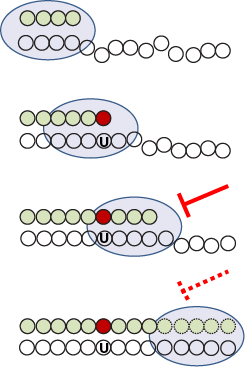 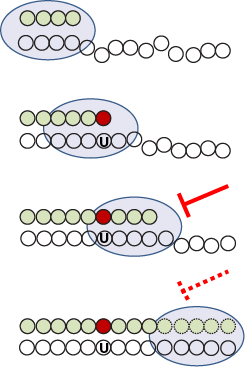 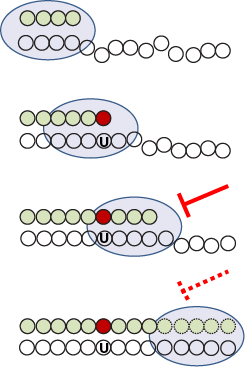 FACT SHEET FOR HEALTH CARE PROVIDERS EMERGENCY USE AUTHORIZATION (EUA) OF REMDESIVIR (GS-5734™)]. Gilead Sciences Inc. 2020
Warren TK, et al. Nature 2016;531:381-5.  
Gordon, et al. 2020 https://www.jbc.org/cgi/doi/10.1074/jbc.AC120.013056Lo MK, et al. Sci Reports 2017;7:43395. 
Agostini ML, et al. MBio 2018;9(2):e00221-18.,
INTERNAL TRAINING ONLY
RDV Activity, Administration, Pharmacology and Pharmacokinetics
In vitro activity against an array of RNA virus families including:
Filoviridae, Paramyxoviridae, Pneumoviridae, and Coronaviridae
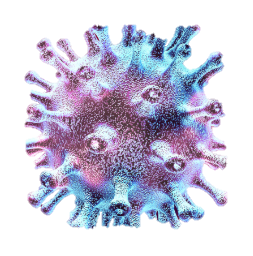 Intravenous administration once daily via 30-120 min infusion
Loading dose: RDV 200mg 
Maintenance dose: RDV 100mg 
Available in solution and lyophilized powder
Our researchers are looking into potential development of inhaled dosage form of RDV
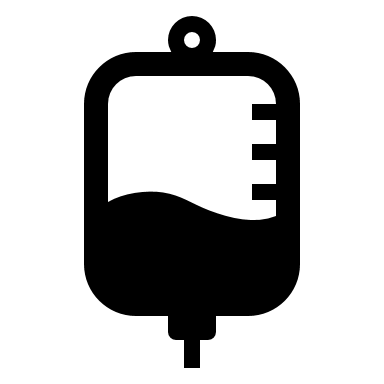 RDV is not suitable for oral administration due to almost complete first pass metabolism
Metabolism is thought to be predominantly mediated by hydrolase activity
Major routes of elimination include renal (74%) and biliary (18%)
Sheahan TP, et al. Sci Transl Med 2017;9:eaal3653
Warren et al, 2016 Nature
https://www.gilead.com/purpose/advancing-global-health/covid-19/working-to-supply-remdesivir-for-covid-19
Clinical Benefit of RDV in Rhesus Macaques Infected with SARS-CoV-2
Evaluation of RDV treatment on SARS-CoV-2 disease outcome, using an established rhesus macaque model of SARS-CoV-2 infection that results in transient lower respiratory tract disease.
12 hours post-inoculation
Clinical Score Results
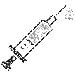 dpi1
dpi4
dpi7
dpi2
dpi5
dpi3
dpi6
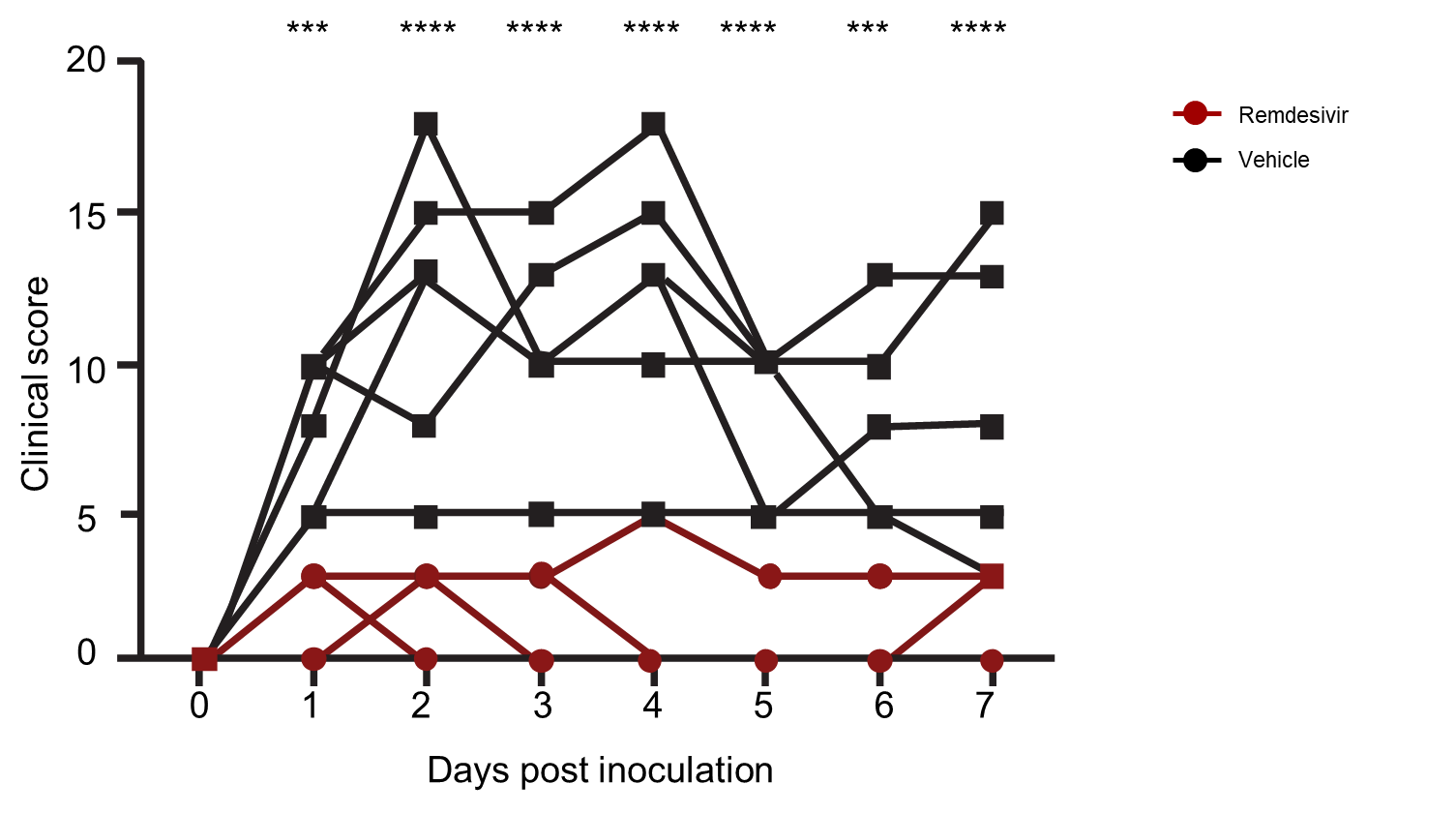 Remdesivir
Vehicle
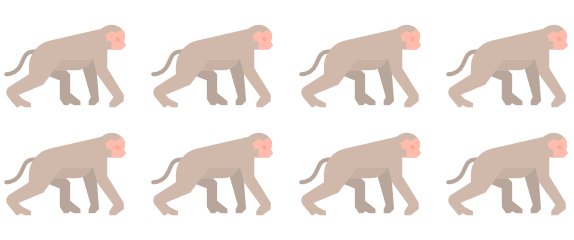 Treatment Group
RDV loading dose 10mg/kg followed by daily dose of 5mg/kg
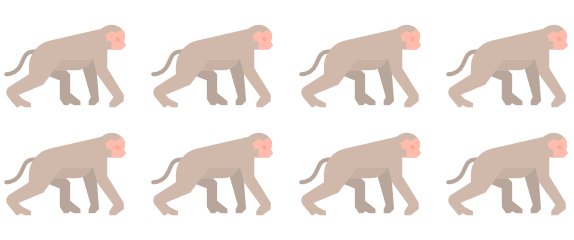 Control GroupVehicle solution of equal dose volume
N=12
Nose, throat and rectal swabs collected daily
Clinical exams were performed on 0,1, 3, 5, 7, dpi
Bronchoalveolar lavage (BAL) performed on 1, 3 and 7 dpi
On 7 dpi macaques were euthanized
**p<0.01; ***p<0.001; ****p<0.0001
RDV treatment was associated with lower clinical scores compared to control group
dpi: day post inoculation
Williamson, B. et al, 2020, preprint doi: https://doi.org/10.1101/2020.04.15.043166
Remdesivir Compassionate Use Program Cohort in Severe COVID-19
Uncontrolled, open-label program without a predetermined number of patients, sites, or duration. Analysis from January 25, 2020- March 7, 2020 with clinical data for ≥ 1 subsequent day
Reserved for hospitalized patients with confirmed  SARS-CoV-2 by PCR
RDV 200mg IV loading dose on Day 1, followed by 100mg IV day Day 2-10
+ 
Supportive care at the discretion of HCP

Follow-up through 28 days after the start of treatment with RDV
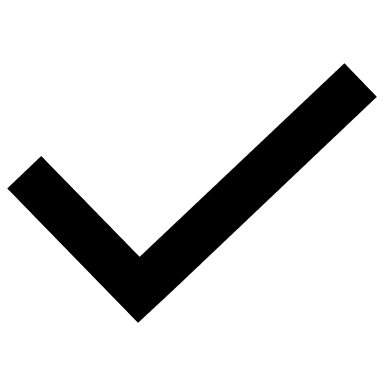 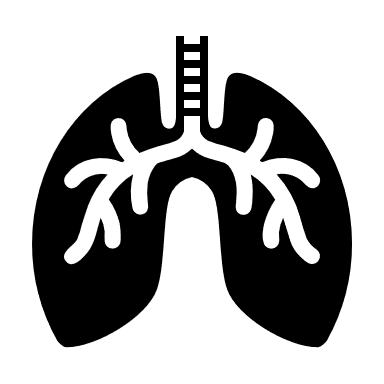 Either an SpO2 ≤ 94% on room air or requirement for O2 support
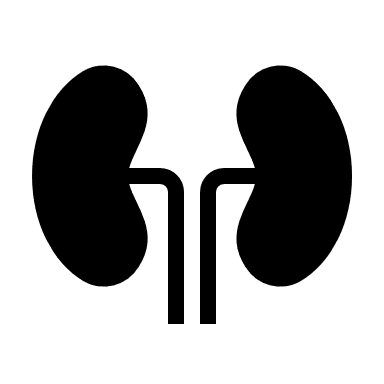 Required to have CrCl > 30mL/min
ALT or AST <5x ULN
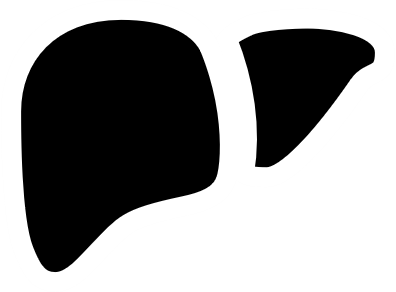 *
Data evaluated in this cohort included:
Change in O2 support
Clinical status assessed by 6 point ordinal scale**
Mortality
Adverse Events
*Details of the study design and conduct can be seen in the protocol at nejm.org
Concurrent use of other investigational agents for COVID-19 was not allowed
Grein J et al. New England Journal of Medicine. 10 April 2020
Summary of Remdesivir Compassionate Use Program Cohort in severe COVID-19
Results from an uncontrolled, open-label program with a cohort of patients hospitalized for severe COVID-19 treated with RDV on a compassionate use basis
Baseline
64% of RDV treated patients were on invasive ventilation, including 8% on ECMO
O2 support status 
68% had improvement
Mortality
13% over a median follow-up of 18 days
18% in invasive ventilation
5.3% in noninvasive O2 support
Outcome
Most common adverse events were increased  liver transaminases, diarrhea, rash, renal impairment, and hypotension
Adverse events were more common in patients on invasive ventilation
No new safety signals were detected during short-term RDV therapy in this cohort
Safety
Large, randomized controlled trials are ongoing and/or fully enrolled and will provide an assessment of RDV efficacy
Grein J et al. New England Journal of Medicine. 10 April 2020
Overview of Select Remdesivir Studies For the Treatment of COVID-19
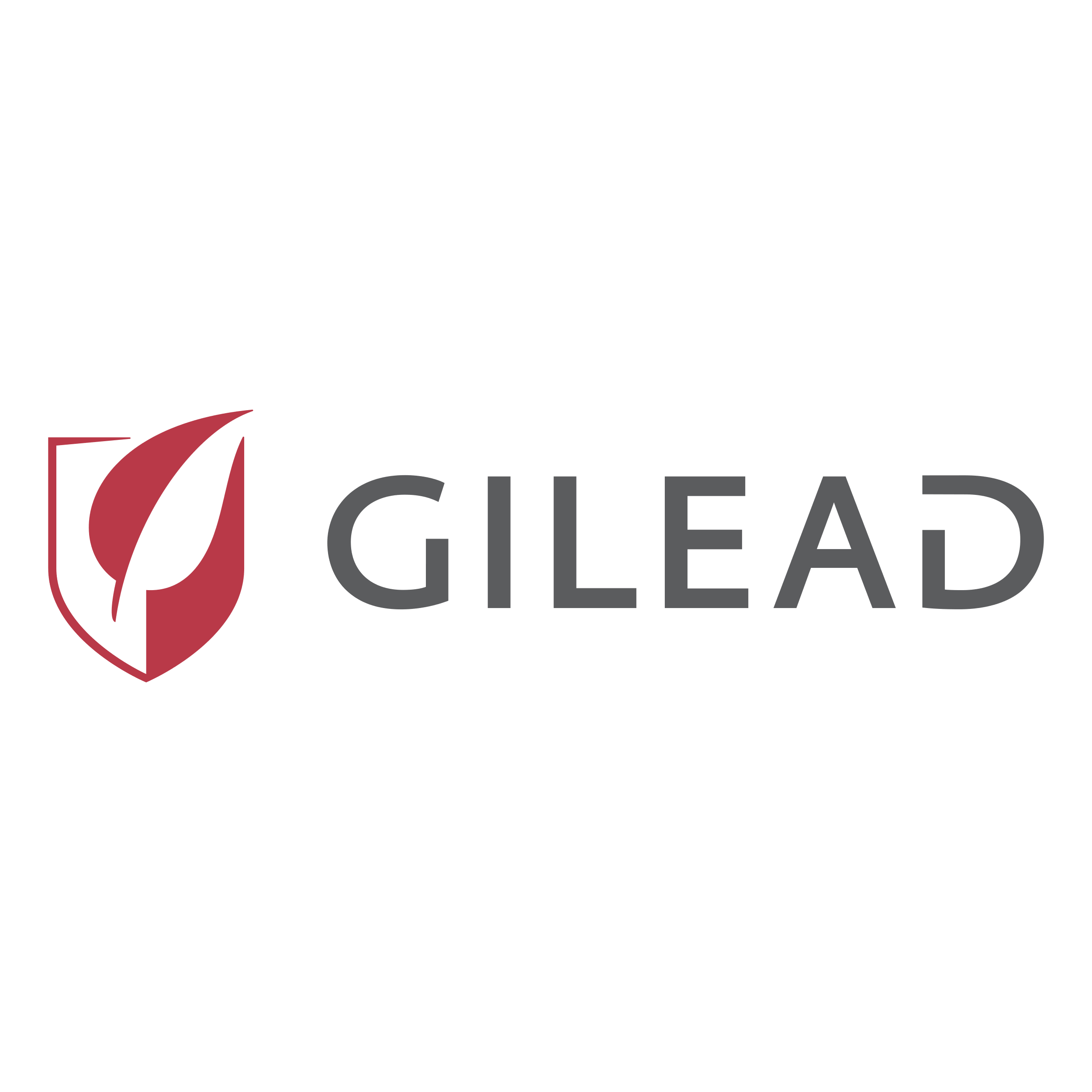 S
NCT04292899
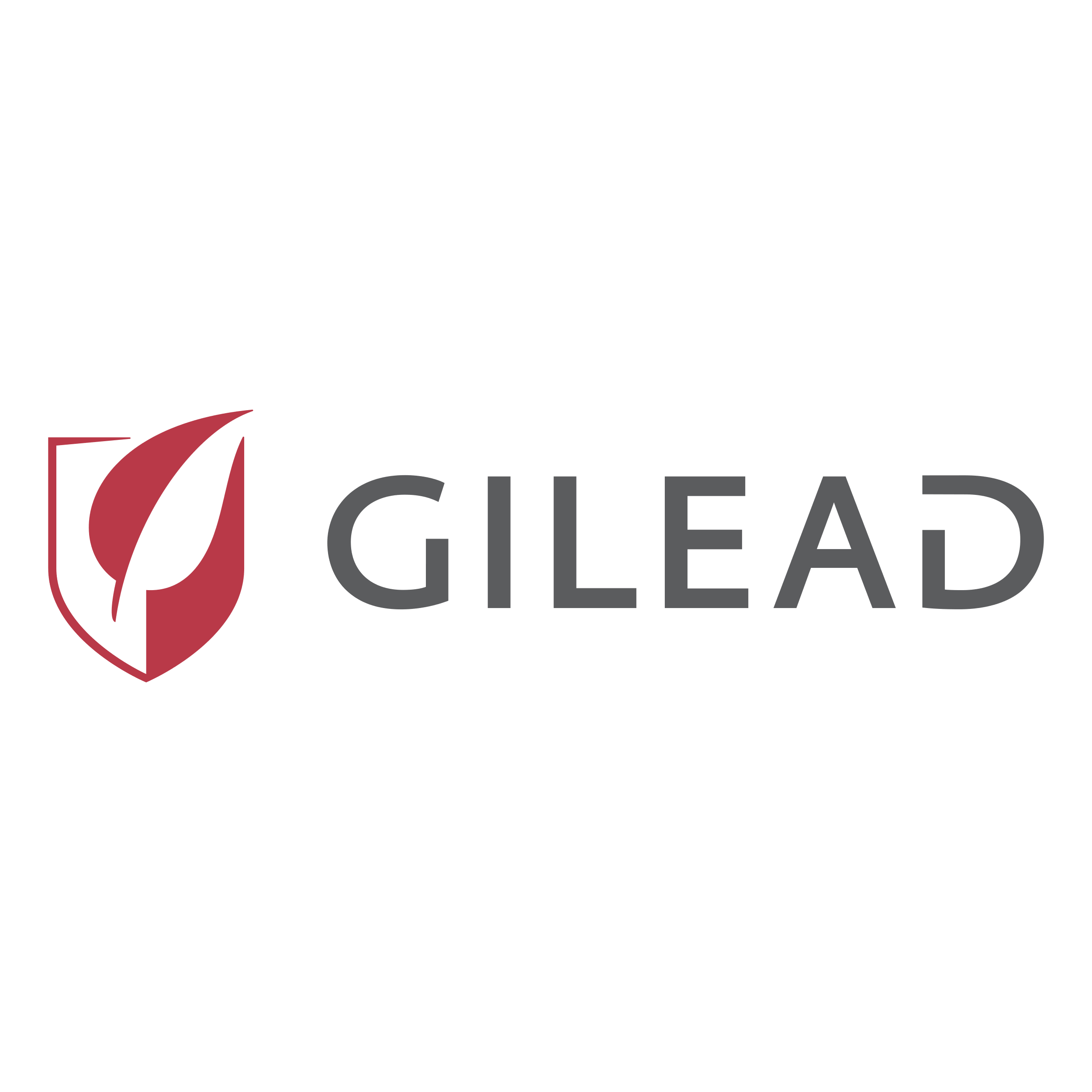 SoC
M
NCT04292730
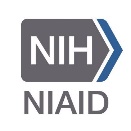 M
S
C
P
NCT04280705
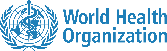 M
S
SoC
C
Discovery
NCT04315948
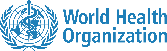 M
S
SoC
C
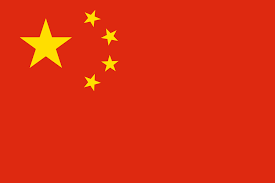 S
China
P
M
P
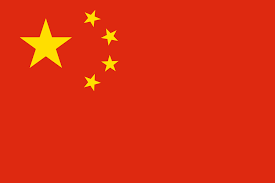 China
RDV Gilead SIMPLE TrialsSevere	    GS-US-540-5773 - NCT04292899Moderate GS-US-540-5774 - NCT04292730
NCT04292899
GS-US-540-5773
SIMPLE Study: Severe COVID-19
Phase 3 randomized, open-label, multicenter trial in countries with high prevalence of COVID-19
Key Inclusion Criteria
Age ≥12*
Hospitalized
+SARS-CoV-2 by PCR ≤4 days prior to randomization
SpO2 ≤94% on room air or requiring supplemental O2
Radiographic evidence of pulmonary infiltrates

      Key Exclusion Criteria
Part A: Mechanical ventilation at screening
      Part B: Mechanical ventilation      
      ≥ 5 days
CrCl <50 mL/min
AST or ALT > 5xULN
Pregnant and lactating women
Primary Endpoint
Clinical status assessed by a 7-point
ordinal scale on Day 14
Secondary Endpoint
Proportion subjects with treatment emergent AEs
RDV 200 mg loading/100 mg QD IV 10D + SoC
n = 200
Part A
n=400
1:1
RDV 200 mg loading/ 100 mg QD IV 5D + SoC
n = 200
Part B**
RDV 200 mg loading/100 mg QD IV 10D*** + SoC
n=5600
Data reported descriptively
Day
1
5
14
10
*Age ≥ 18 at all sites or ≥ 12 and < 18 years of age weighing ≥ 40kg where permitted according to local law and approved nationally
**Part B includes subjects who meet eligibility criteria for Part A and subjects who have been mechanically ventilated < 5 days
*** Treatment may be reduced to a total of 5 days following an analysis of the data from Part A
Part A will be the primary efficacy population
Part B subjects will have data reported descriptively
For complete details of the trial, please go to clinicaltrials.gov
NCT04292899
GS-US-540-5773
Interim Results of the SIMPLE Study in Severe COVID-19
Patients who received a shorter, 5-day course of remdesivir experienced similar clinical outcome as patients who received a 10-day treatment course*
Time to Clinical Improvement for 50% of Patients
P=0.16
5 days of RDV
10 days of RDV
Days
%
P=0.70
10-to-5 days Odds Ratio (OR)
Patients who received RDV within 10 days of symptom onset had improved outcomes including earlier discharge vs. those treated >10 days of symptom onset
There is no statistical difference on 10-day treatment course of RDV on improvement in clinical status compared to those taking a 5-day duration (OR: 0.76 [95% CI 0.51 – 1.13] on Day 14
*Adjusted for baseline clinical status
Clinical recovery- defined as no longer requiring oxygen support or discharged from the hospital
Clinical improvement- defined as an improvement of two or more points from baseline on a predefined 7-point scale, ranging from hospital discharge to increasing levels of oxygen support to death
FACT SHEET FOR HEALTH CARE PROVIDERS EMERGENCY USE AUTHORIZATION (EUA) OF REMDESIVIR (GS-5734™)]. Gilead Sciences Inc. 2020
Gilead’s Press Release: Gilead Announces Results From Phase 3 Trial of Investigational Antiviral Remdesivir in Patients with Severe COVID-19 . April 29, 2020.
NCT04292899
GS-US-540-5773
Interim Safety Results of the SIMPLE Study in Severe COVID-19
*Adjusted for baseline clinical status
There is no statistical difference observed in serious AE’s between 5 day treatment of RDV compared to 10 day treatment duration based on interim analysis
Gilead’s Press Release: Gilead Announces Results From Phase 3 Trial of Investigational Antiviral Remdesivir in Patients with Severe COVID-19 . April 29, 2020.
Interim Safety Results of the SIMPLE Study in Severe COVID-19
Hepatic abnormalities have been observed in ≤ 6 % of patients in both 5 days RDV treatment duration group and 10 day treatment group
Full EUA Prescribing Information on the Unapproved Use of Remdesivir
NCT04292899
GS-US-540-5773
Summary
Patients who received a shorter, 5-day course of remdesivir experienced similar clinical outcome as patients who received a 10-day treatment course
More than half of patients in both treatment groups were discharged from the hospital by Day 14
70% of patients in the 5-day treatment group and 59% of patients in the 10-day treatment group achieved clinical recovery
Patients who received remdesivir earlier after symptom onset (within 10 days) trended toward improved clinical outcomes
No new safety signals were identified with remdesivir across either treatment group; remdesivir was generally well-tolerated
Gilead’s Press Release: Gilead Announces Results From Phase 3 Trial of Investigational Antiviral Remdesivir in Patients with Severe COVID-19 . April 29, 2020.
Full EUA Prescribing Information on the Unapproved Use of Remdesivir
NCT04292730
GS-US-540-5774
SIMPLE Study: Moderate COVID-19
Phase 3 randomized, open-label, multicenter trial in countries with high prevalence of COVID-19
Key Inclusion Criteria
Age ≥12*
Hospitalized
+SARS-CoV-2 by PCR ≤4 days prior to randomization
SpO2 > 94% on room air
Radiographic evidence of pulmonary infiltrates
    Key Exclusion Criteria
AST or ALT > 5xULN
CrCL <50 mL/min
Pregnant and lactating women
Use of any experimental treatment for COVID-19 ≤24 hrs prior to dosing
Requiring mechanical ventilation
RDV 200 mg loading/100 mg QD IV
10 Days +SoC
n = 200
Part A
Primary Endpoint
Clinical status assessed by a 7-point ordinal scale on Day 11
RDV 200 mg loading/100 mg QD IV 5 Days +SoC
n=600
1:1:1
n = 200
SoC
n = 200
Day
14
10
1
5
Part A: Patients not on mechanical ventilation
Part B: Additional 1000 patients with same inclusion criteria to be enrolled after 
     Part A, treatment duration selected based on the results from Part A
Data expected in late-May 2020
*Age ≥ 18 at all sites or ≥ 12 and < 18 years of age weighing ≥ 40kg where permitted according to local law and approved nationally
For complete details of the trial, please go to clinicaltrials.gov
Other RDV TrialsNIAID Adaptive COVID-19 Treatment Trial  (ACTT) - NCT04280705China Severe COVID-19 WHO INSERM - NCT04315948 -NCT04257656WHO Solidarity Trial
NCT04280705
NIAID Study Design: Adaptive COVID-19 Treatment Trial  (ACTT)
Phase 3 adaptive, randomized, double-blind, placebo-controlled, multicenter global trial
RDV 200 mg loading/
100 mg QD IV
n = 400
1:1
Primary Outcome
Time to recovery [ Time Frame: Day 1 through Day 29 ]
Adapt 
Therapy intervention and control may change
Key Inclusion Criteria
Placebo
Review
Hospitalized 
≥18 years old
+SARS-CoV-2 by PCR
Illness* and ≥ 1 of the following
Infiltrates by imaging or 
Clinical assessment** and SpO2 ≤94% on room air or 
Requiring supplemental O2 or 
Requiring mechanical ventilation
n = 400
Day
1
10
28
n=800+†
Key Exclusion Criteria
* planned, numbers may change if new adaptive regimen added after 100 patients enrolled
First patient enrolled: 21 February 2020 (US)
An independent Data and Safety Monitoring Board (DSMB) will actively monitor interim data to make recommendations about early study closure or changes to study arms
AST or ALT > 5x ULN
eGFR < 30 or dialysis
Pregnancy or breast feeding
* Illness of any duration
** Evidence of rales/crackles on exam
†Sample size may be re-calculated if any additional therapeutic arms are added
For complete details of the trial, please go to clinicaltrials.gov
FOR REACTIVE USE ONLY
NCT04280705
Gilead Press Release on Interim Results of NIAID Study (ACTT)
Gilead was made aware of positive data emerging from the National Institute of Allergy and Infectious Diseases’ (NIAID) study of the investigational antiviral remdesivir for the treatment of COVID-19. The public communication from NIAID reported that the trial has met its primary endpoint and NIAID has provided detailed information on the time to recovery from their interim analysis
Remdesivir is an investigational drug that has not been approved by any regulatory authority, and it has not been demonstrated to be safe or effective for any use, including for the treatment of COVID-19 
Information we currently have is interim results only and continued investigation is still required to determine safety and efficacy of remdesivir for treatment of COVID-19
Gilead’s Press Release: Gilead Sciences Statement on Positive Data Emerging From National Institute of Allergy and Infectious Diseases’ Study of Investigational Antiviral Remdesivir for COVID-19. April 29, 2020.
NCT04280705
Interim Results of NIAID Study (ACTT)
Preliminary analysis of primary endpoint after 606 recoveries were attained (N=1063)3
Mortality1-3
Primary Endpoint: Time to Recovery1-3
p=0.059
p<0.001
31% improvement
HR 1.31; 95% CI 
1.12 to1.54
DSMB “noted that remdesivir was better than placebo from the perspective of the primary endpoint, time to recovery”1
https://www.niaid.nih.gov/news-events/nih-clinical-trial-shows-remdesivir-accelerates-recovery-advanced-covid-19
https://www.cnbc.com/2020/04/29/dr-anthony-fauci-says-data-from-remdesivir-coronavirus-drug-trial-shows-quite-good-news.html
FACT SHEET FOR HEALTH CARE PROVIDERS EMERGENCY USE AUTHORIZATION (EUA) OF REMDESIVIR (GS-5734™)]. Gilead Sciences Inc. 2020
NCT04292899
Summary
An independent data and safety monitoring board (DSMB) overseeing the trial noted that remdesivir was better than placebo from the perspective of the primary endpoint, time to recovery
Patients on remdesivir had a 31% faster time to recovery compared to the placebo group which was statistically significant
In addition NIH reported that, “results also suggested a survival benefit” in the remdesivir group compared to the placebo arm
More detailed information about the trial results, including more comprehensive data, will undergo peer review and be available in a forthcoming report. 
According to the NIH, “the agency has been engaged in sustained and ongoing discussions with Gilead Sciences regarding making remdesivir available to patients”
1. https://www.niaid.nih.gov/news-events/nih-clinical-trial-shows-remdesivir-accelerates-recovery-advanced-covid-192. https://www.cnbc.com/2020/04/29/dr-anthony-fauci-says-data-from-remdesivir-coronavirus-drug-trial-shows-quite-good-news.html
Publication Review: “Remdesivir in Adults with Severe COVID-19: Results of a Randomized, Double-blind, Placebo-controlled, Multicenter Trial”
Wang W et al. The Lancet. 29 April 2020
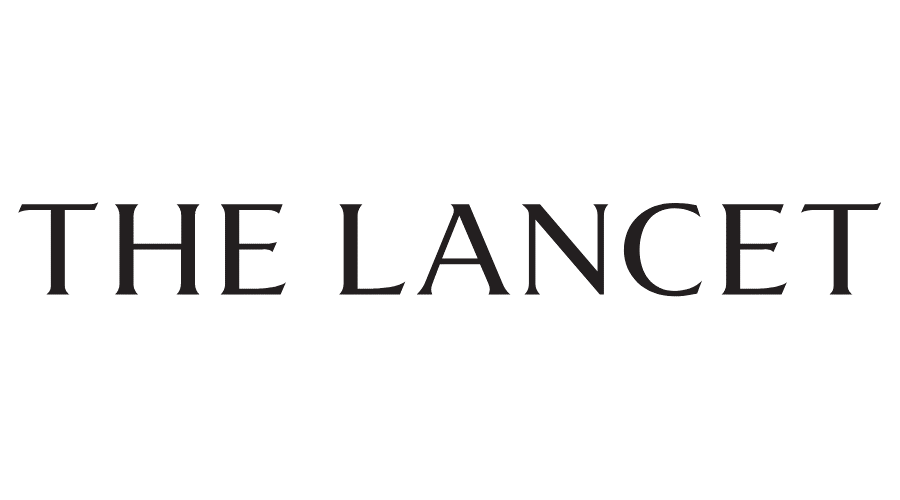 NCT04257656
Trial Design: Remdesivir in Adults with Severe COVID-19 in China
Investigator-initiated, randomized, double-blind, placebo-controlled, multicenter trial in Wuhan
RDV 200 mg on Day 1
100 mg IV QD Days 2-10
n = 158
Primary Endpoint
Time to clinical improvement (TTCI) by Day 28
2:1
Placebo
Key Inclusion Criteria
Hospitalized adults 
+SARS-CoV-2 by PCR
Symptoms ≤ 12 days
Pneumonia by imaging
SpO2 ≤ 94% on room air or PaO2/FiO2 ≤ 300 mm Hg
Key Exclusion Criteria
Pregnancy or breast-feeding
ALT or AST > 5x ULN or cirrhosis
eGFR <30mL/min/1.73m2 or CRRT/hemodialysis/ peritoneal dialysis
n = 78
Day
1
10
28
N planned=453
N actual=237
Secondary outcomes: Additional assessments of oxygen support at days 7, 14, and 28; duration of hospitalization and invasive mechanical ventilation; all-cause mortality; virologic measures; and safety assessments, among others 
Randomization was stratified according to baseline level of oxygen support
Due to control of COVID-19 outbreak in Wuhan, no subjects were enrolled after 12 March 2020 resulting in actual randomized 237 vs. planned 453 
Restriction on hospital bed availability resulted in most patients being enrolled later in course of disease
Use of corticosteroids and lopinavir-ritonavir was permitted
Wang Y et al. The Lancet 29 April 2020.
NCT04257656
Summary of Efficacy and Safety Results and Study Limitations
Results: Trends towards benefit in remdesivir group compared to placebo
Viral load by quantitative PCR decreased over time equally in both groups; however, in subset with sputum samples (n=103), remdesivir group trended towards a more rapid decline at day 5 (p=0.0672)
Adverse events: AEs were reported in 102 (66%) patients in the remdesivir group and 50 (64%) in the control group. Remdesivir was adequately tolerated and no new safety concerns were identified
Study Limitations (Editorial- Norrie JD. Lancet. April 29, 2020)
Early termination and reduced enrollment from 453 to 236 reduced statistical power from 80% to 58%
Possible baseline imbalance makes interpretation even more difficult
“An absence of statistical significance in an underpowered trial means that the findings are inconclusive”
TTCI, time to clinical improvement
§ Differences are expressed as rate differences or Hodges-Lehmann estimator and 95% CI
† Hazard ratio and 95% CI estimated by Cox proportional risk model
Wang Y et al. The Lancet 29 April 2020
Norrie JD. Lancet. April 29, 2020. https://doi.org/10.1016/S0140-6736(20)31023-0
NCT04315948
WHO-INSERM*: Trial of Treatments for COVID-19 in Hospitalized Adults (DisCoVeRy)
Phase 3 adaptive, multi-center, randomized, open-label trial of the safety and efficacy of treatments of COVID-19
Key Inclusion Criteria
Hospitalized
≥18 years old
+SARS-CoV-2 by PCR < 72 hours prior to randomization
Rales/crackles on exam AND SpO2 ≤ 94%, or requiring mechanical ventilation and/or supplemental oxygen
     Key Exclusion Criteria
AST or ALT > 5x ULN
Stage 4 CKD or dialysis
Pregnancy or breast feeding 
Use of any experimental treatment for COVID-19 within 30 days
Adapt 
Therapy intervention and control may change
Standard of Care (SoC)
Primary Outcome
Percentage of subjects reporting each severity rating on a 7-point ordinal scale
RDV 200 mg loading/100 mg QD IV 10 days
+ SoC
Lopinavir/ritonavir 14 days
+ SoC
n=3,100**
1:1:1:1:1
Lopinavir/ritonavir 14 days + interferon ß-1a 6 days + SoC
Hydroxychloroquine 10 days + SoC
* Participating countries: Belgium, France, Greece, Sweden, Netherlands, UK and possibly Germany
** Randomization will be stratified by European region and severity of illness at enrollment
For complete details of the trial, please visit https://www.who.int/blueprint/priority-diseases/key-action/novel-coronavirus/en/
WHO Master Protocol: Solidarity Trial
Phase 2/3  adaptive, multi-center, randomized, open-label trial of the safety and efficacy of treatments of COVID-19
Key Inclusion Criteria
Hospitalized
≥18 years old
+SARS-CoV-2 by PCR < 72 hours prior to randomization
Rales/crackles on exam AND SpO2 ≤ 94%, or requiring mechanical ventilation and/or supplemental oxygen
     Key Exclusion Criteria
AST or ALT > 5x ULN
Stage 4 CKD or dialysis
Pregnancy or breast feeding 
Use of any experimental treatment for COVID-19 within 30 days
Adapt 
Therapy intervention and control may change
Standard of Care (SoC)
Primary Outcome
In-Hospital Mortality [Timeframe: 3 weeks]
RDV 200 mg loading/100 mg QD IV 10 days
+ SoC
Lopinavir/ritonavir 14 days
+ SoC
1:1:1:1:1
Lopinavir/ritonavir 14 days + interferon ß-1a 6 days + SoC
Hydroxychloroquine 10 days + SoC
For complete details of the trial, please visit https://www.who.int/emergencies/diseases/novel-coronavirus-2019/global-research-on-novel-coronavirus-2019-ncov/solidarity-clinical-trial-for-covid-19-treatments
Compassion Fatigue: Reclaim the Joy of CaringPresented by Industry Partner LifeNet HealthFriday, May 22 at 11:00 - 12:00
This program has been approved for 1.0 contact hour through the California Board of Registered Nursing

For more information and registration, visit: 
www.wsha.org/articles/compassion-fatigue-reclaim-the-joy-of-caring-webinar/
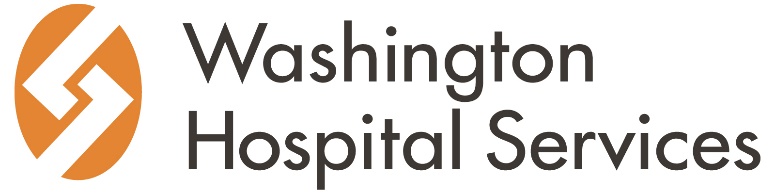 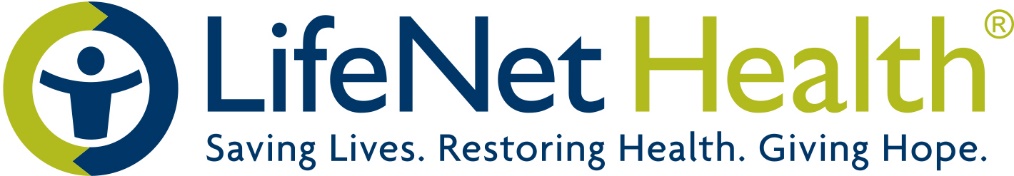